SPS flangesSimulations & MeasurementsUpdate
Fritz Caspers and Jose E. Varela
Outline
Introduction
The ‘Thomas Bohl’
Simulations
Measurements
Next Steps
Conclusions
Introduction
We continue to search for possible causes of the suspected 1.4GHz microwave instability in the SPS.

The ‘Thomas Bohl’ has been completed. 
We now have a list of the different flange setups, location and total number.
The three ‘most numerous’ flange setups have been simulated.
We have now impedance and R/Q.
More refined measurements have been carried out.
Still, one more version of the measurement set-up is under preparation (expected for mid September).
Outline
Introduction
The ‘Thomas Bohl’
Simulations
Measurements
Next Steps
Conclusions
The ‘Thomas Bohl’
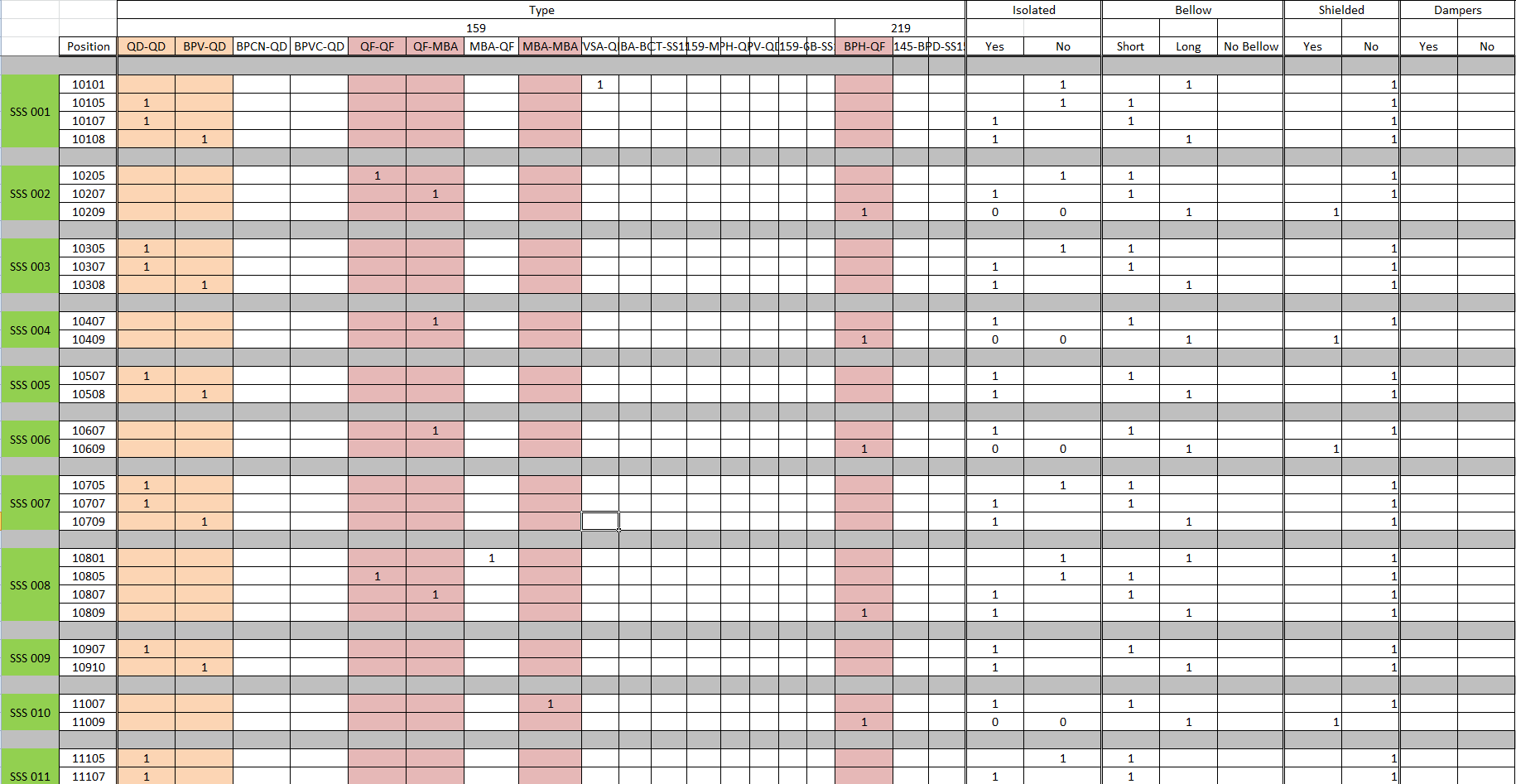 Disclaimer: The ‘Thomas Bohl’ does not include the LSSs
The ‘Thomas Bohl’
Analysed combinations
Outline
Introduction
The ‘Thomas Bohl’
Simulations
BPV QD-QD enamelled flange
BPV QD-QD non-enamelled flange
BPH MBA-MBA enamelled flange
Total Impedance so far
Measurements
Next Steps
Conclusions
Simulations
HFSS models for the enamelled QD-QD and MBA-MBA+bellow flanges.
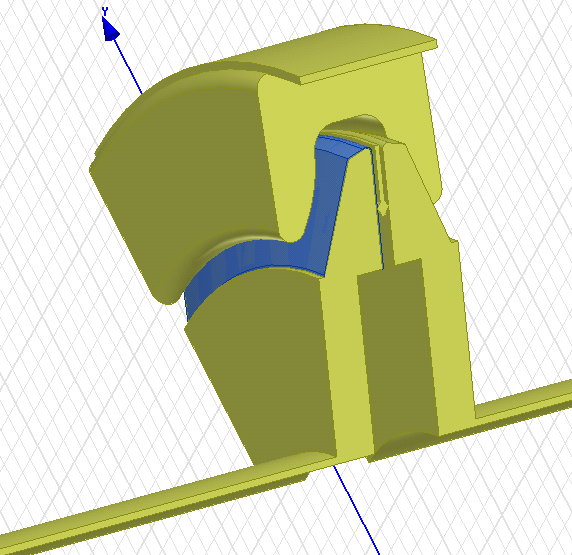 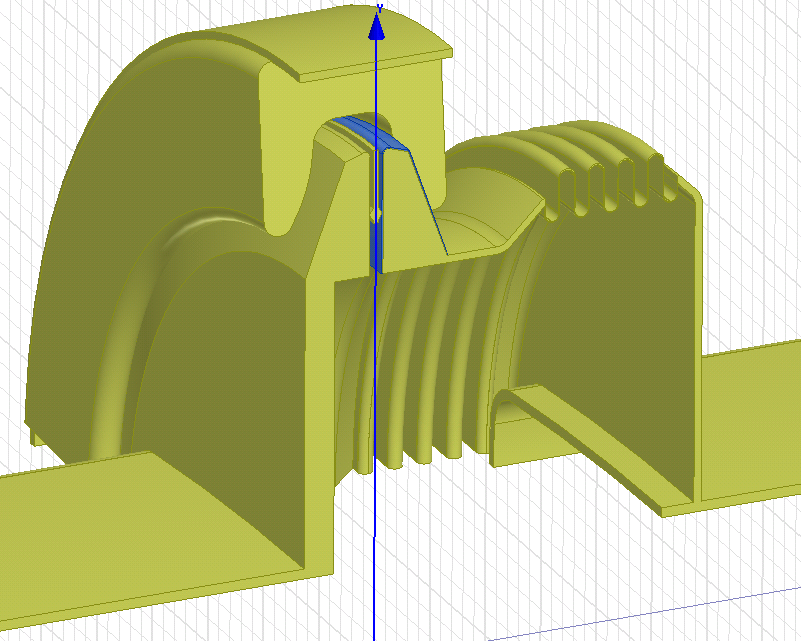 QD-QD
MBA-MBA
Simulations – QD-QD enamelled flange
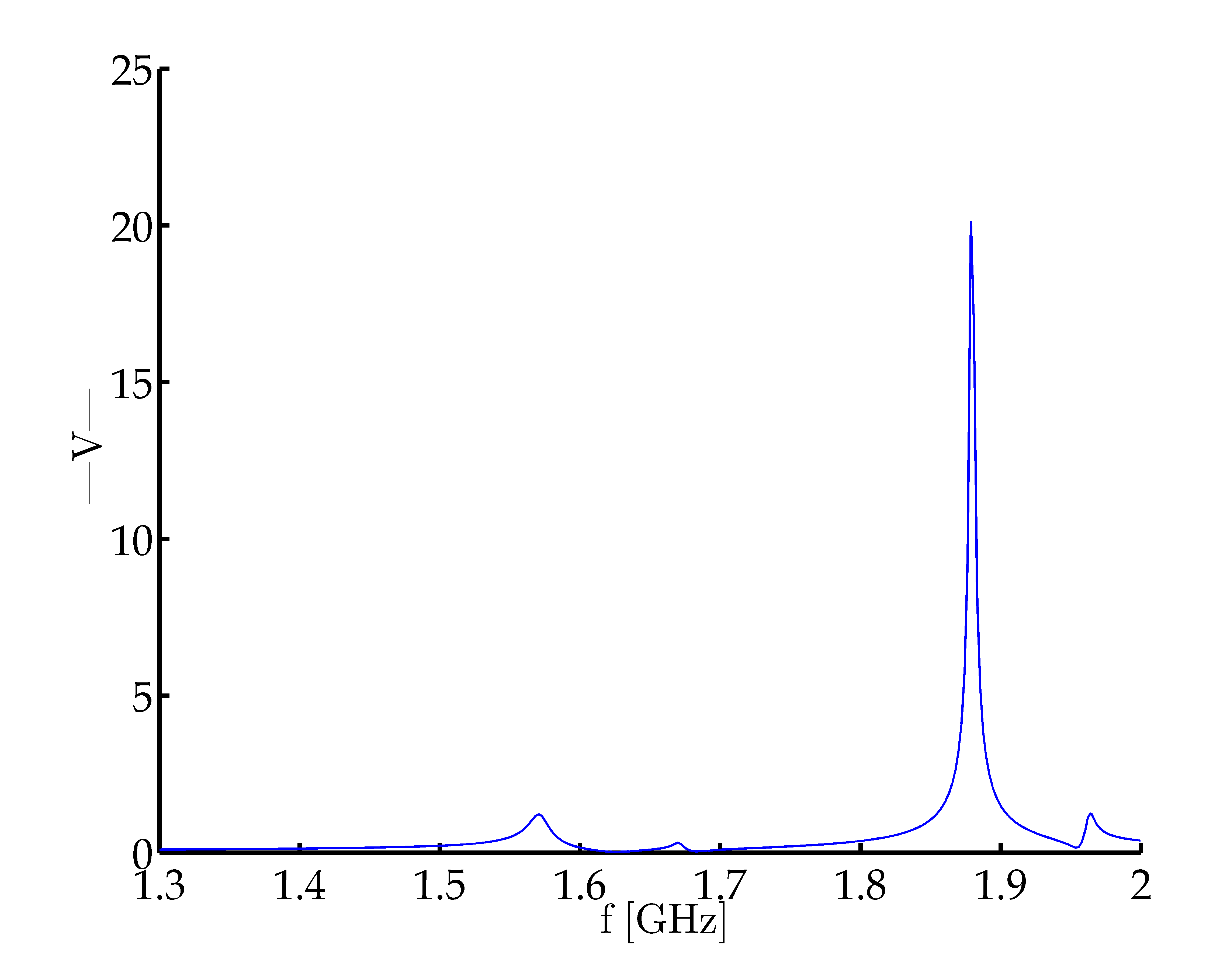 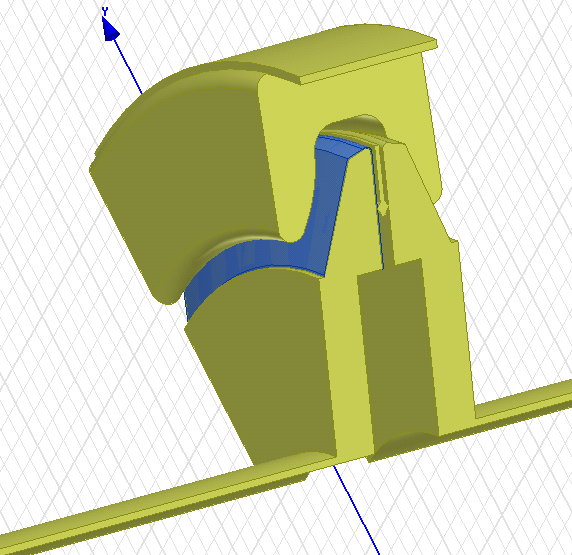 Modulus of the voltage for a 1W plane wave source.
Simulations – QD-QD non-enamelled flange
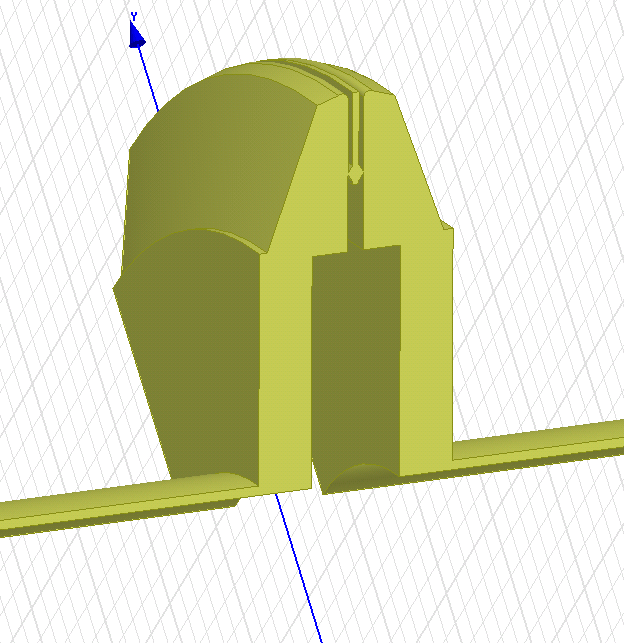 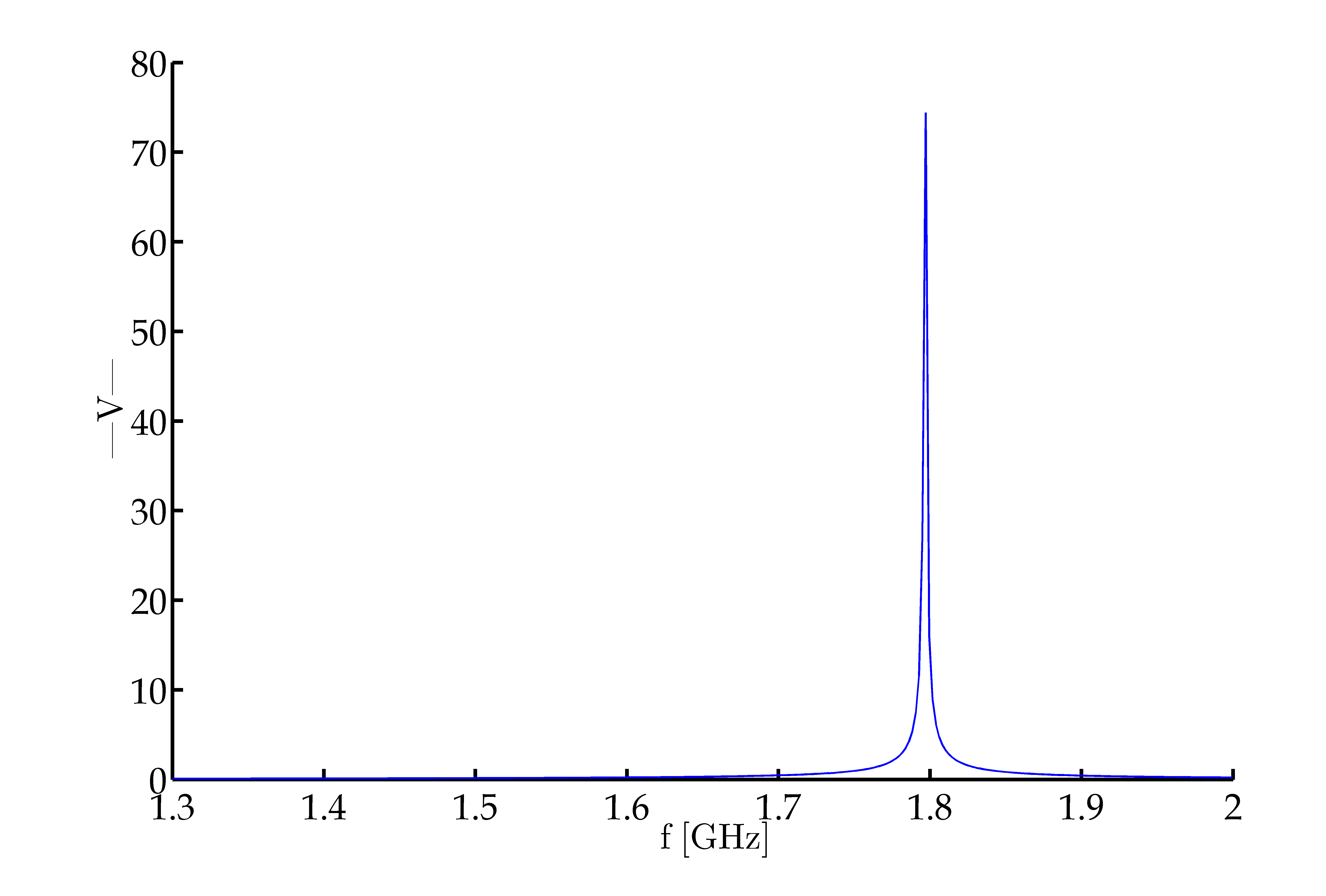 Simulations – MBA-MBA enamelled flange
Under sampled bell
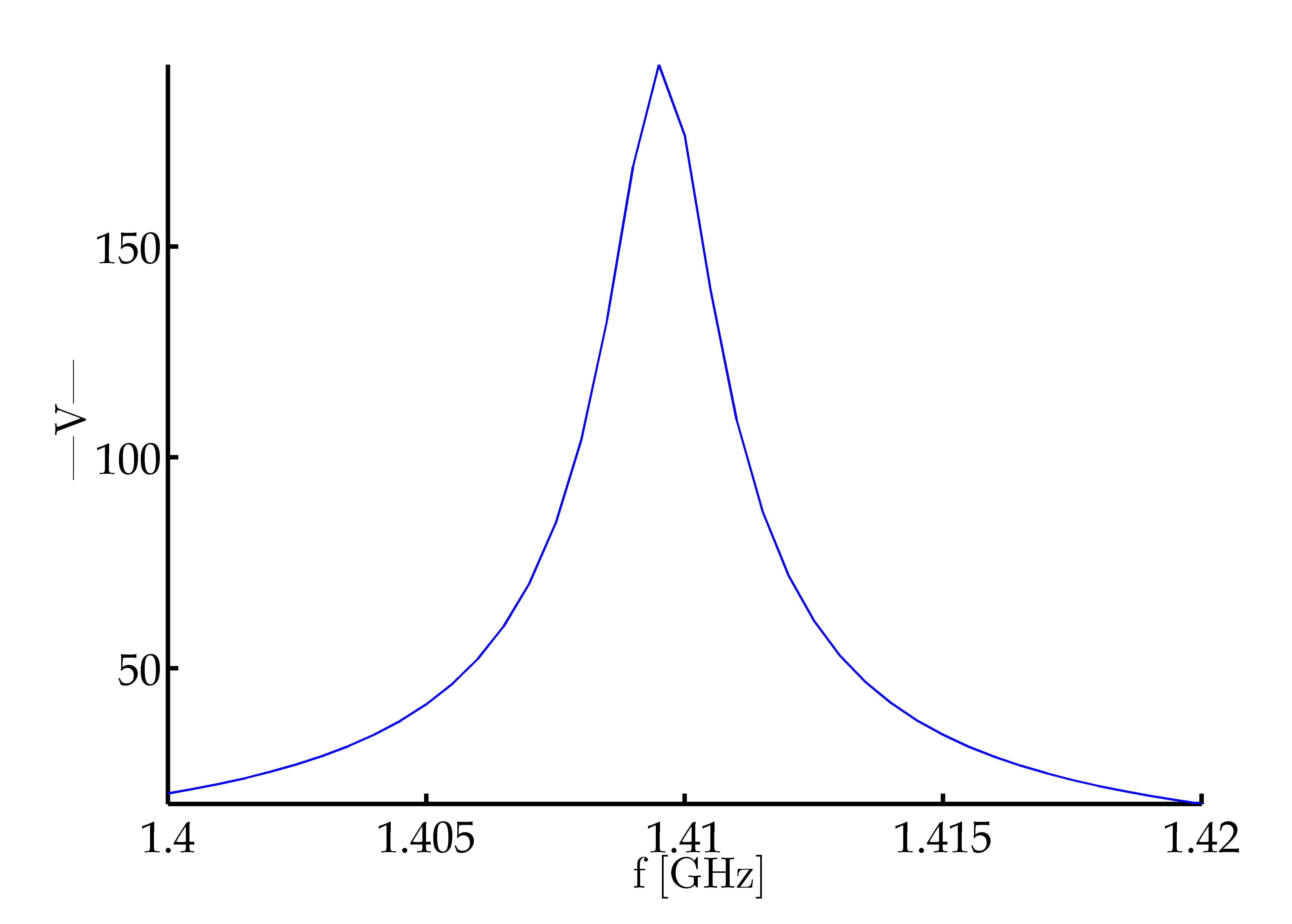 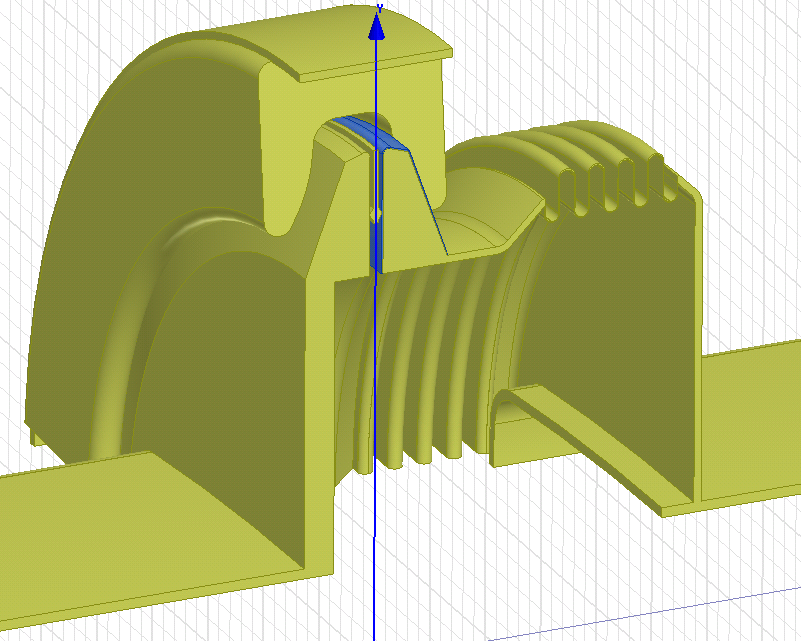 Simulations – MBA-MBA enamelled flange
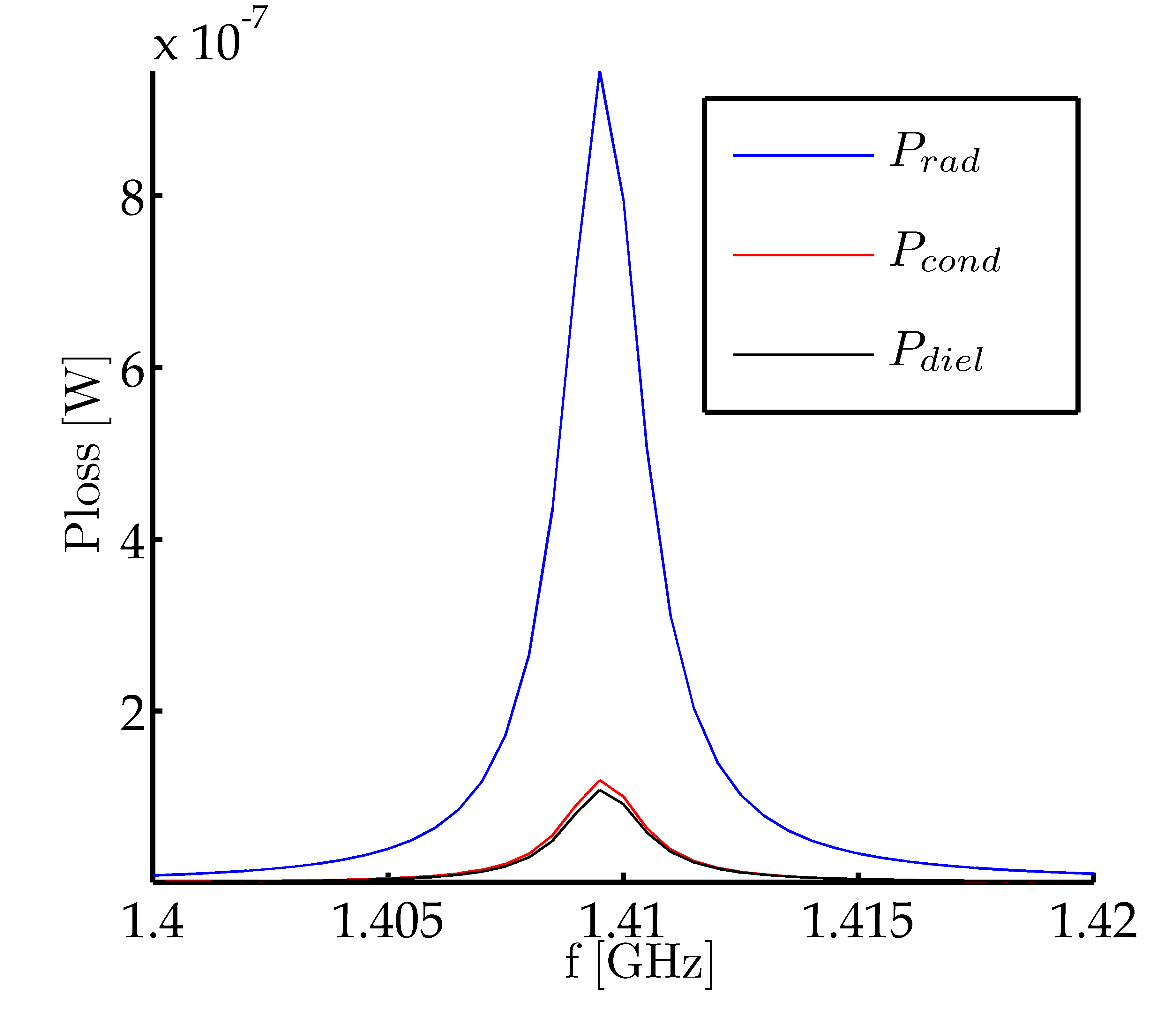 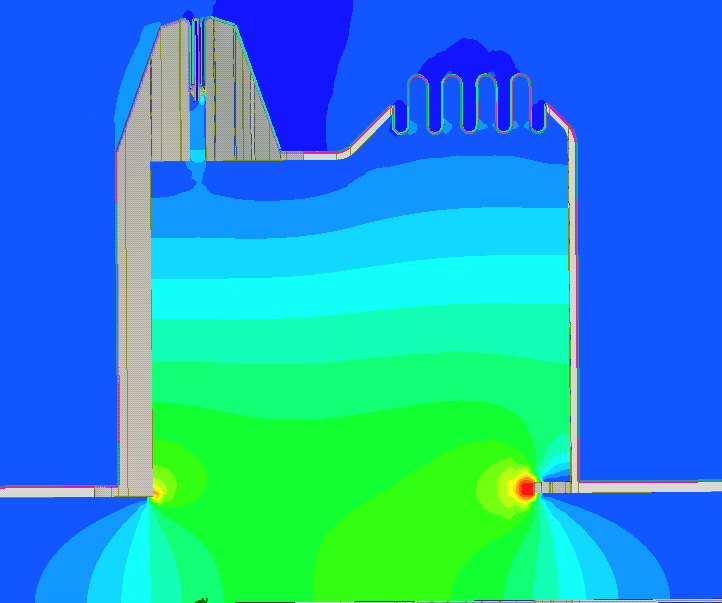 Ez (t=0)
Simulations – Total Impedance so far
Outline
Introduction
Simulations
MBA-MBA enamelled flange with bellow
Previous Wire Measurement
Shielded BPH Wire Measurement
Reflection Measurements
Next Steps
Conclusions
Measurements – Previous Meas.
Last meeting we showed a not so clear wire measurement of a BPH.
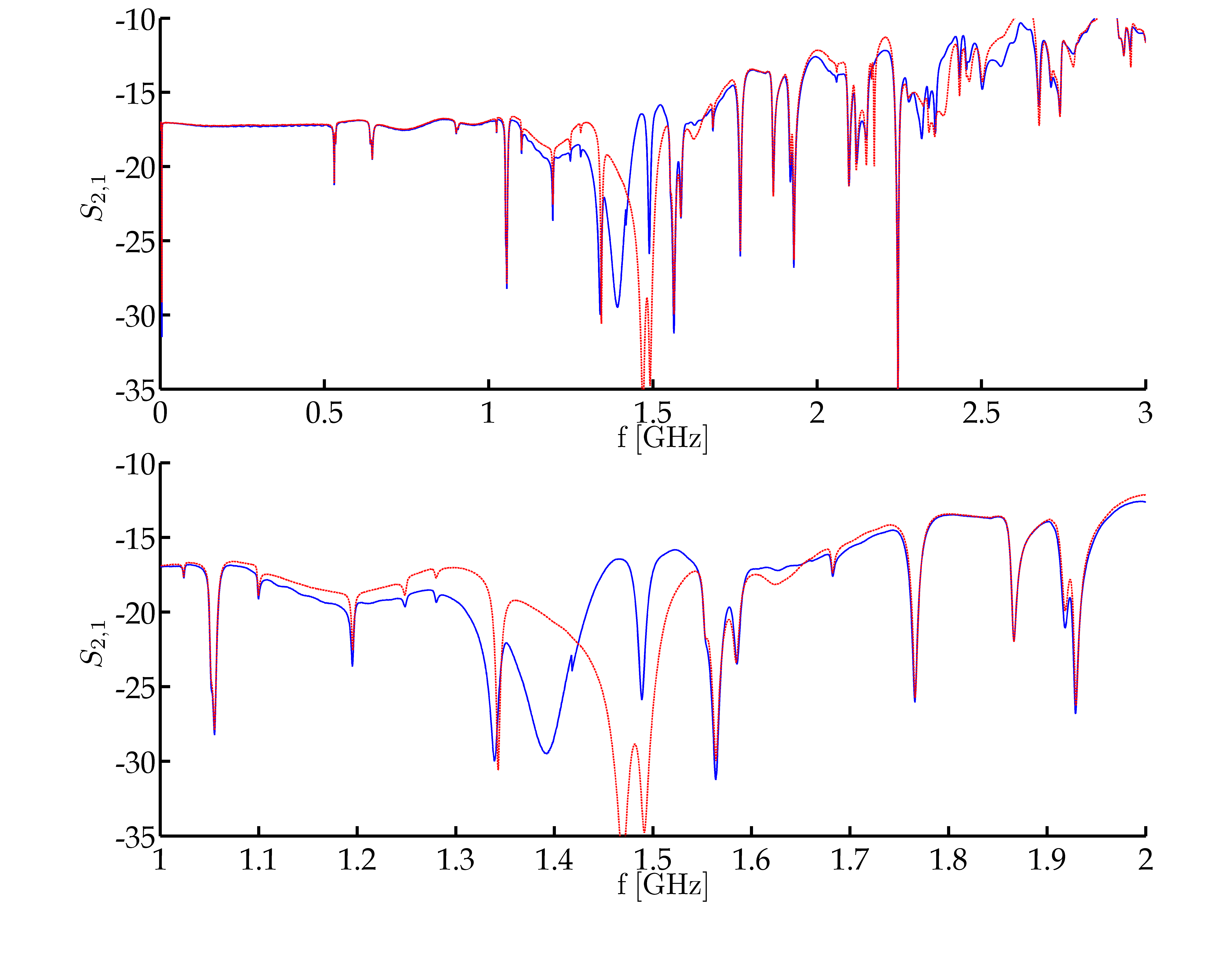 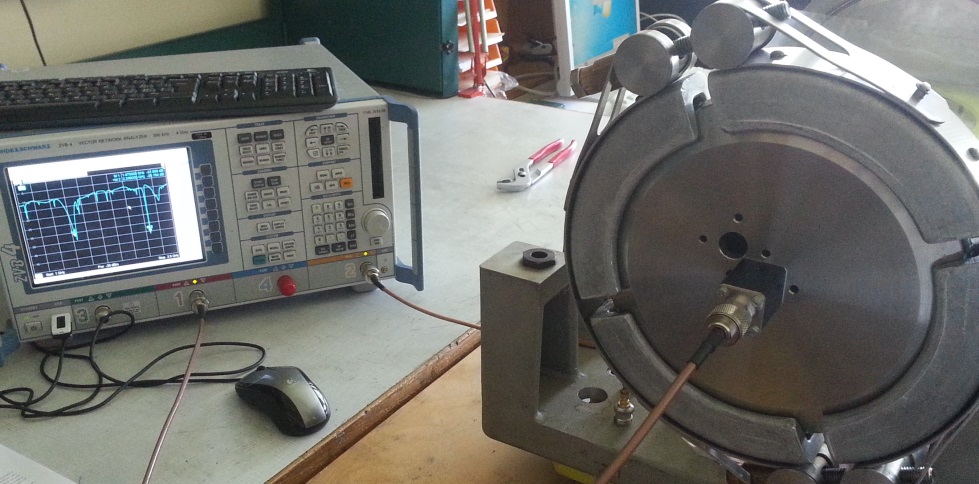 Measurements – Shielded BPH
New wire measurement once the pick-up has been shielded.
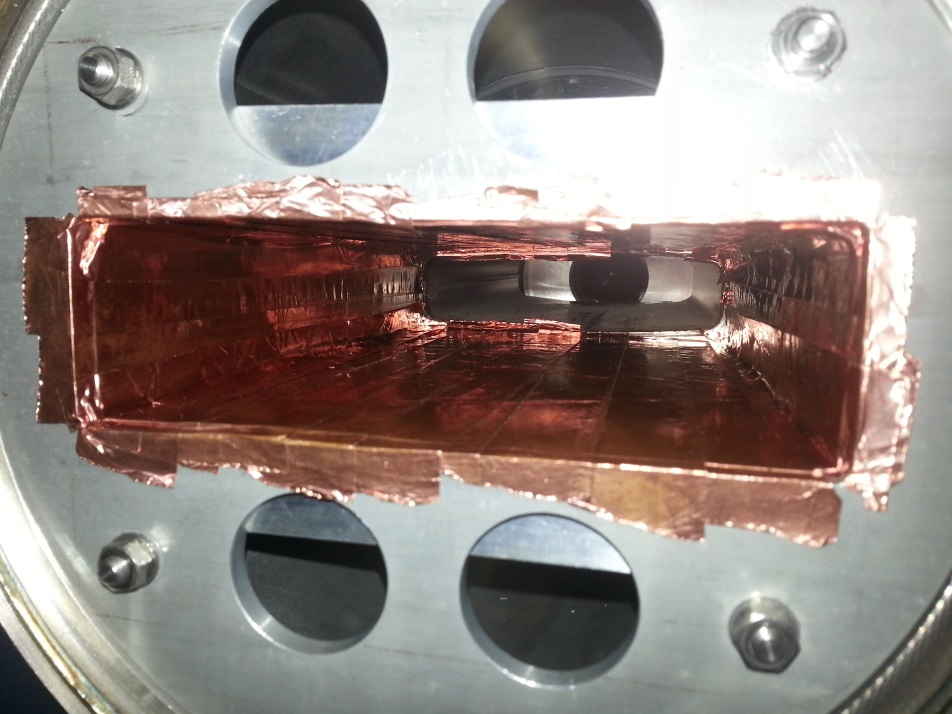 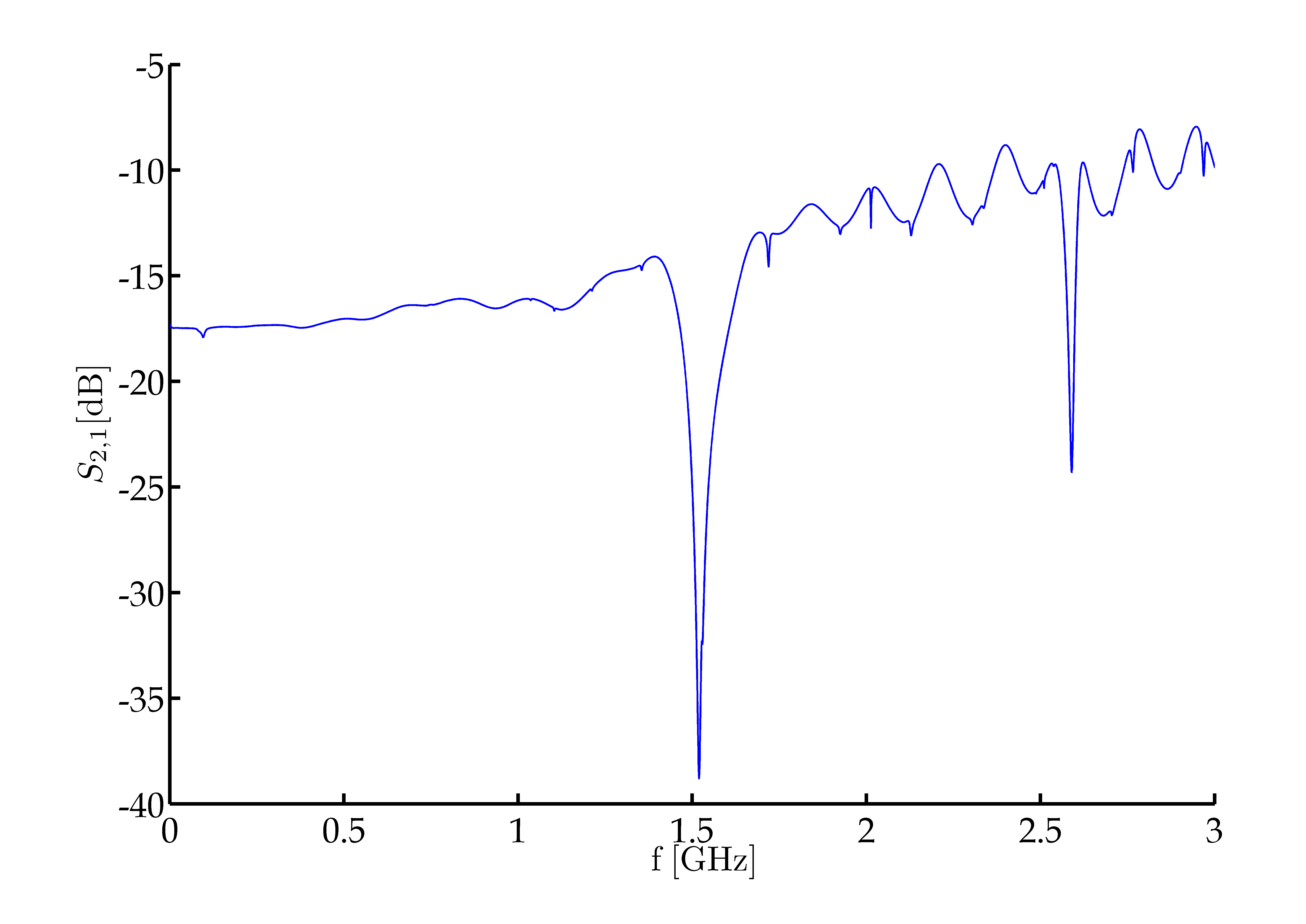 Very thin wire used. ≈0.1mm
Rappel: TE and TM resonant mode classification is only valid for ‘pillbox’ cavities.
Measurements – Reflection Meas.
Reflection measurement with a probe.
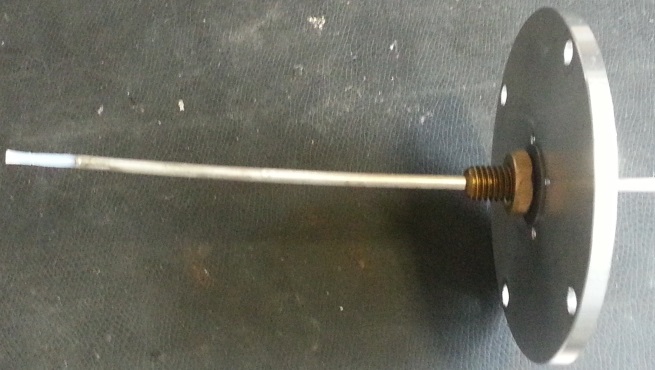 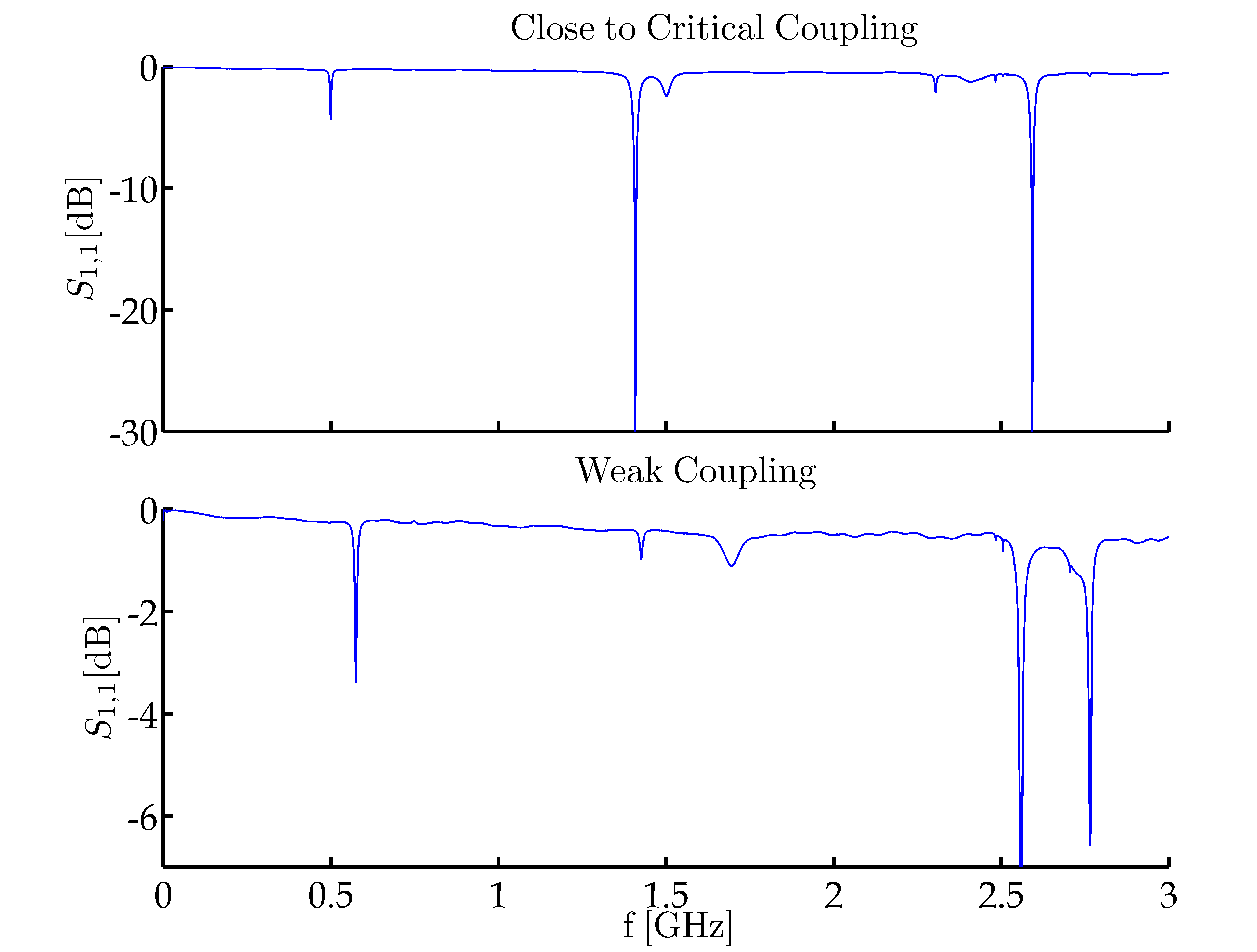 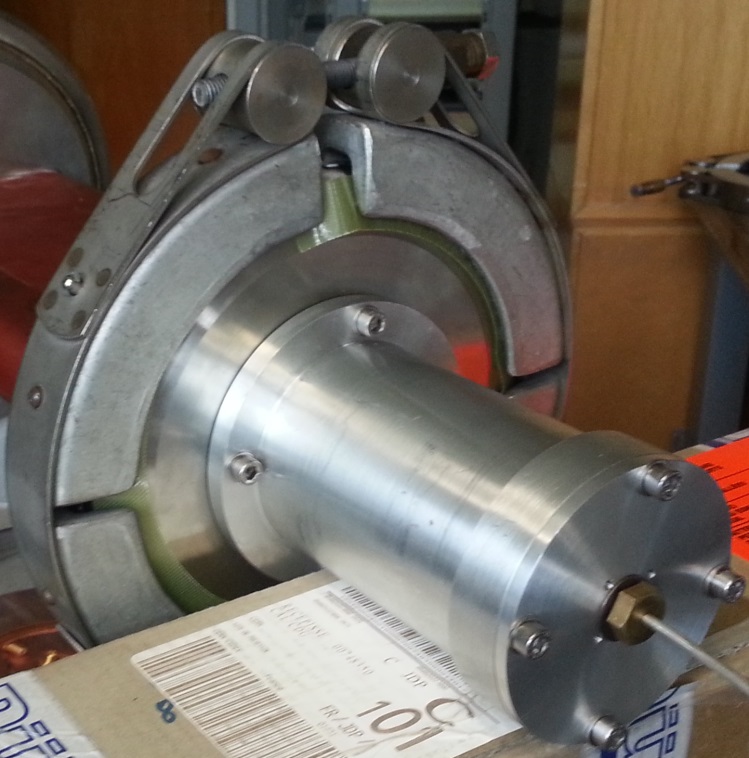 Weak coupling checked via Smith Chart
Measurements – Reflection Meas.
Reflection measurement with a probe. Coaxial mode damping.
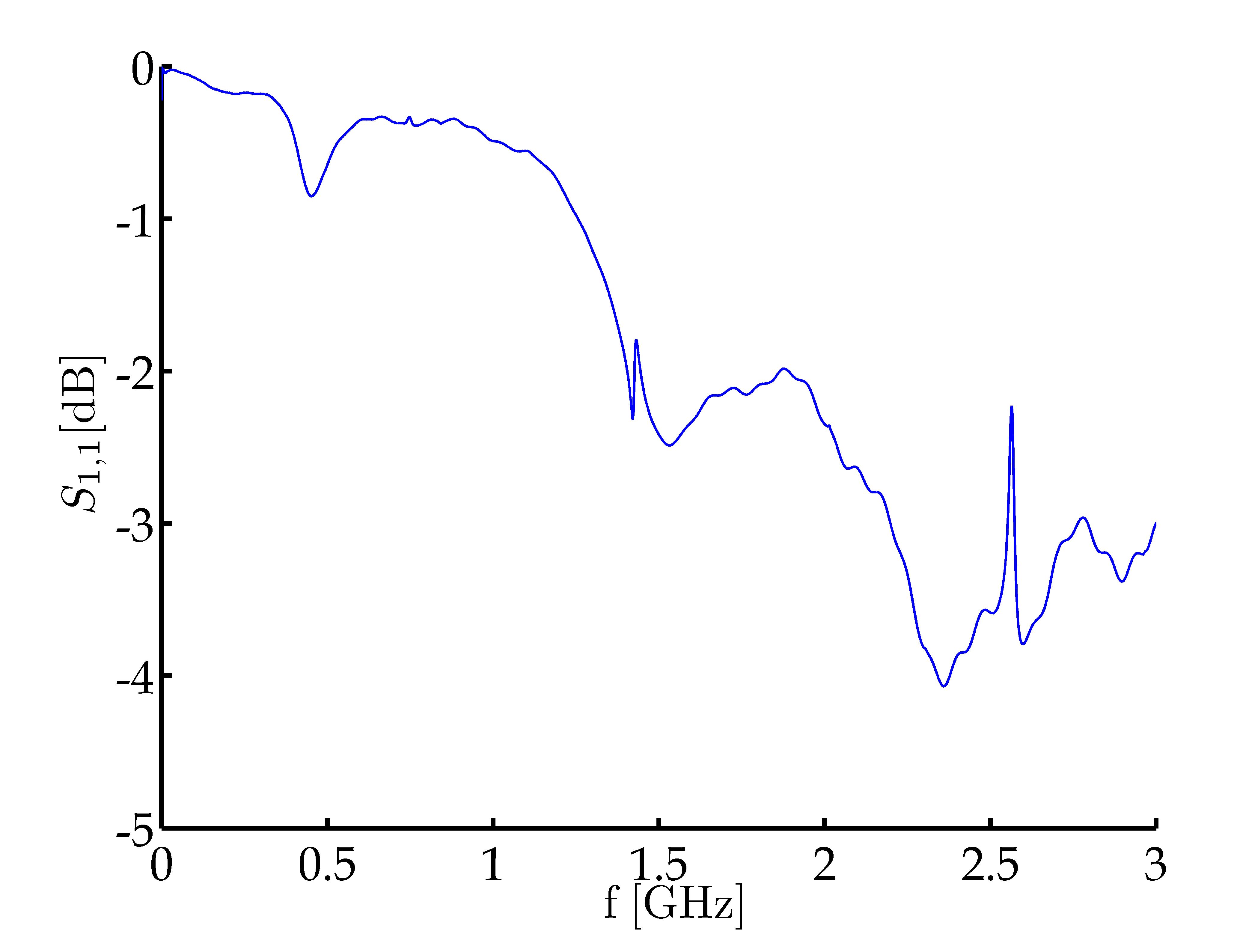 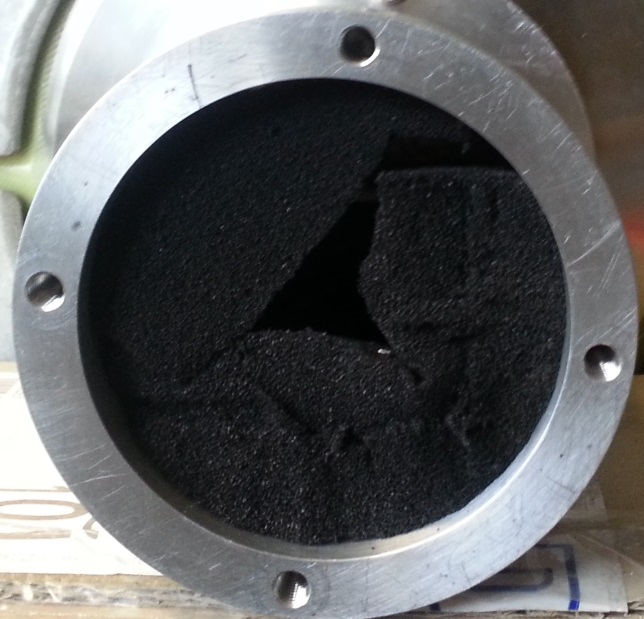 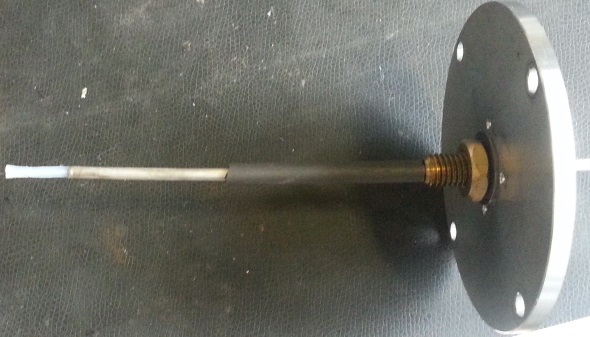 Ferrite + foam to damp the coaxial resonances created by the probe.
Measurements – Reflection Meas.
Reflection measurement with a probe. Q measurement.
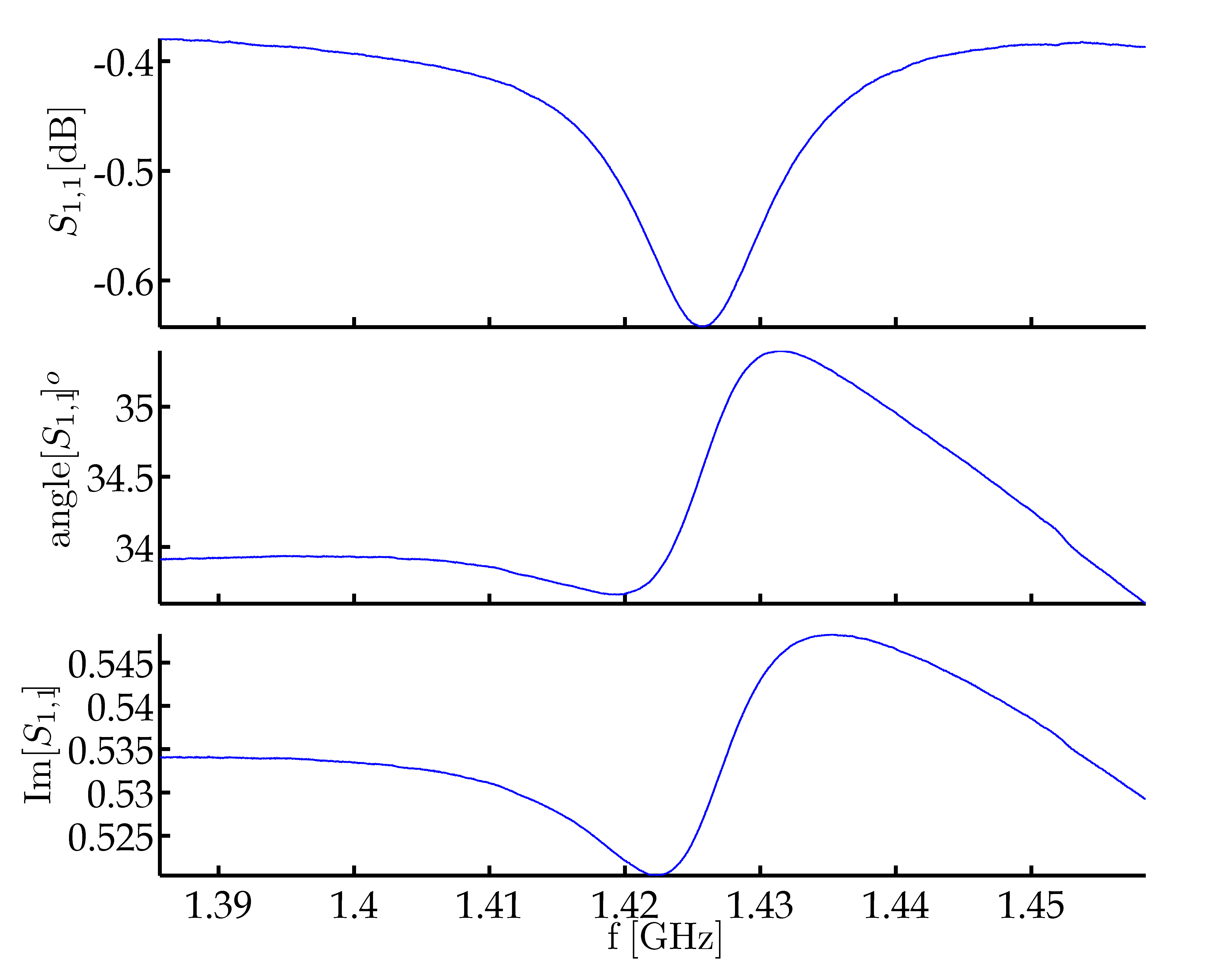 Measured
 Q = 110
Measurements – Transmission Meas.
Transmission measurement with two probes.
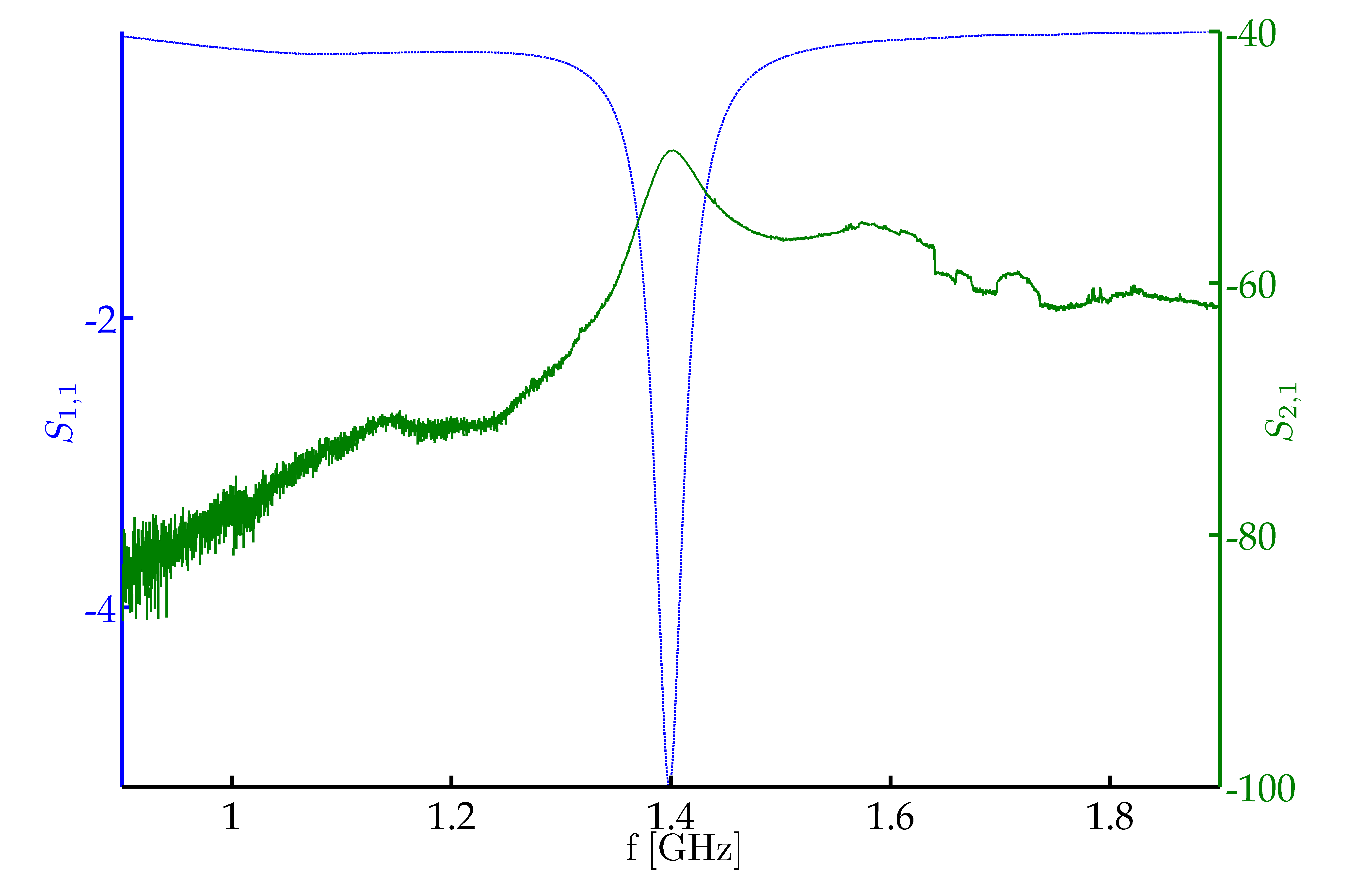 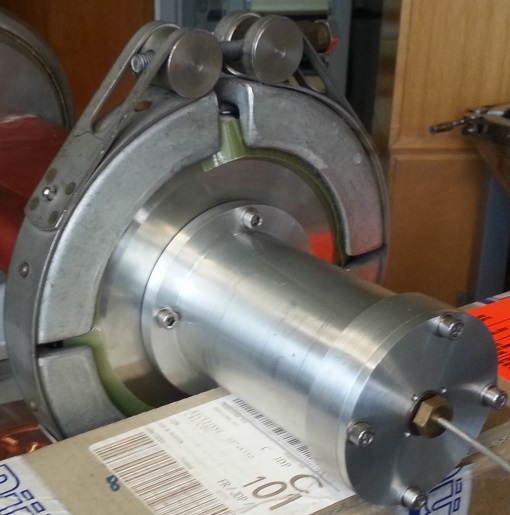 Weak coupling checked via Smith Chart
Outline
Introduction
Simulations
Measurements
Next Steps
Conclusions
Next Steps
Simulations
Complete all possible flange combinations.
Special attention to the QF-QF non-enamelled case.
Find a way to overcome current limitations.

Measurements:
Wait for the new set-up. Expected for mid september.

Suggestions?
Outline
Introduction
Simulations
Measurements
Next Steps
Conclusions
Conclusions
We have values for the impedance and R/Q of three of the most numerous flange combinations. 

After shielding the pick-up, the BPH flange measurements are cleaner. A Q of 120 has been measured for the 1.4GHz resonance.

Simulations and Measurements clearly show a 1.4GHz resonance.
Whether or not, this resonance is responsible for the instability is left for discussion.